НЕБЕЗПЕКА З КОСМІЧНОГО ПРОСТОРУ
Роботу виконав:
Маленко Артем Вікторович
Учень 10 класу
Конотопського ліцею №10 
Конотопської міської ради 
Сумської області 
Науковий керівник: 
Коломієць Юлія Борисівна,
Вчитель математики
Конотопського ліцею №10 
Конотопської міської ради
Сумської області
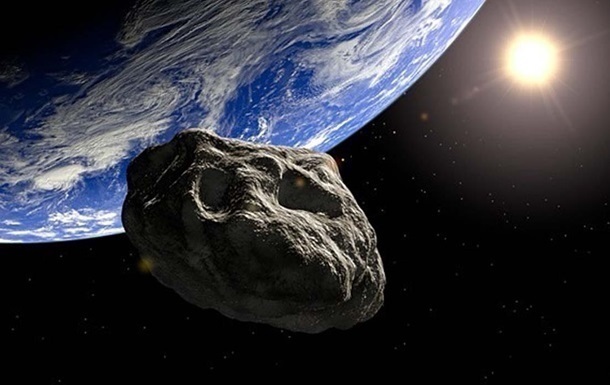 1
МЕТА:ознайомитися з характеристиками та видами астероїдів та розглянути способи знищення небезпеки від них.

ЗАВДАННЯ:
опрацювати відповідну наукову літературу;
розглянути основні характеристики астероїдів;
розглянути відомі способи знищення небезпеки від астероїдів.
2
Астероїд
3
Деякі небезпечні об’єкти
Астероїд Бенну
Астероїд Торо
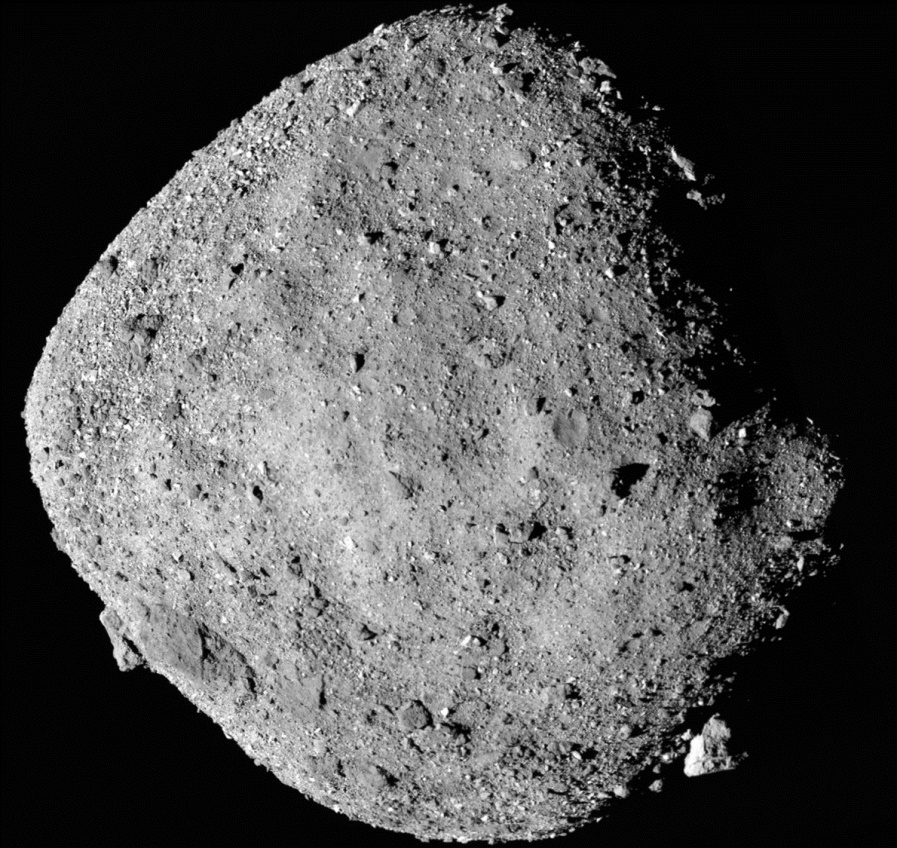 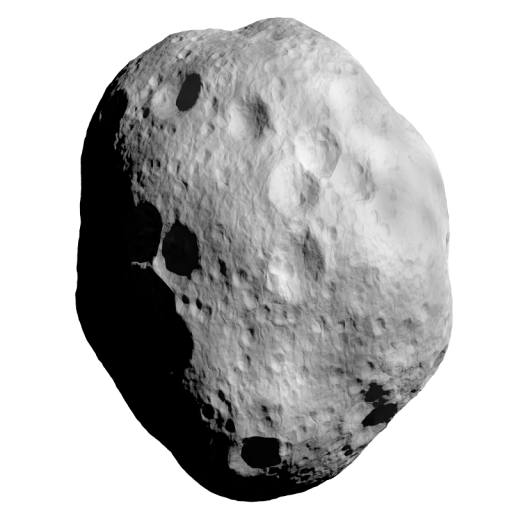 4
Апофіс (наукова назва 99942 Apophis)
5
Телескоп Catalina Sky Survey
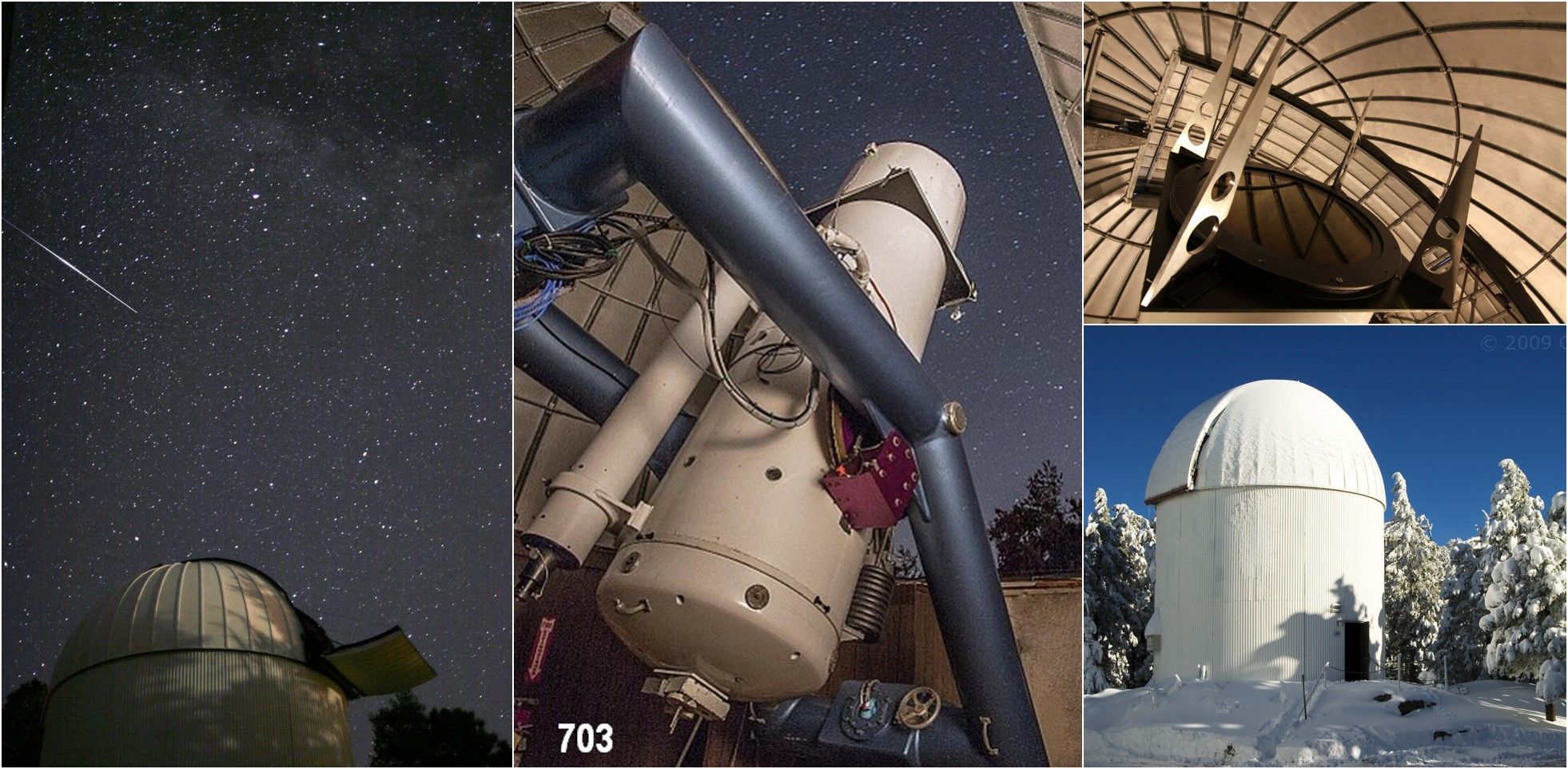 6
Сила Апофіса
7
Можливі наслідки при зіткненні з Землею
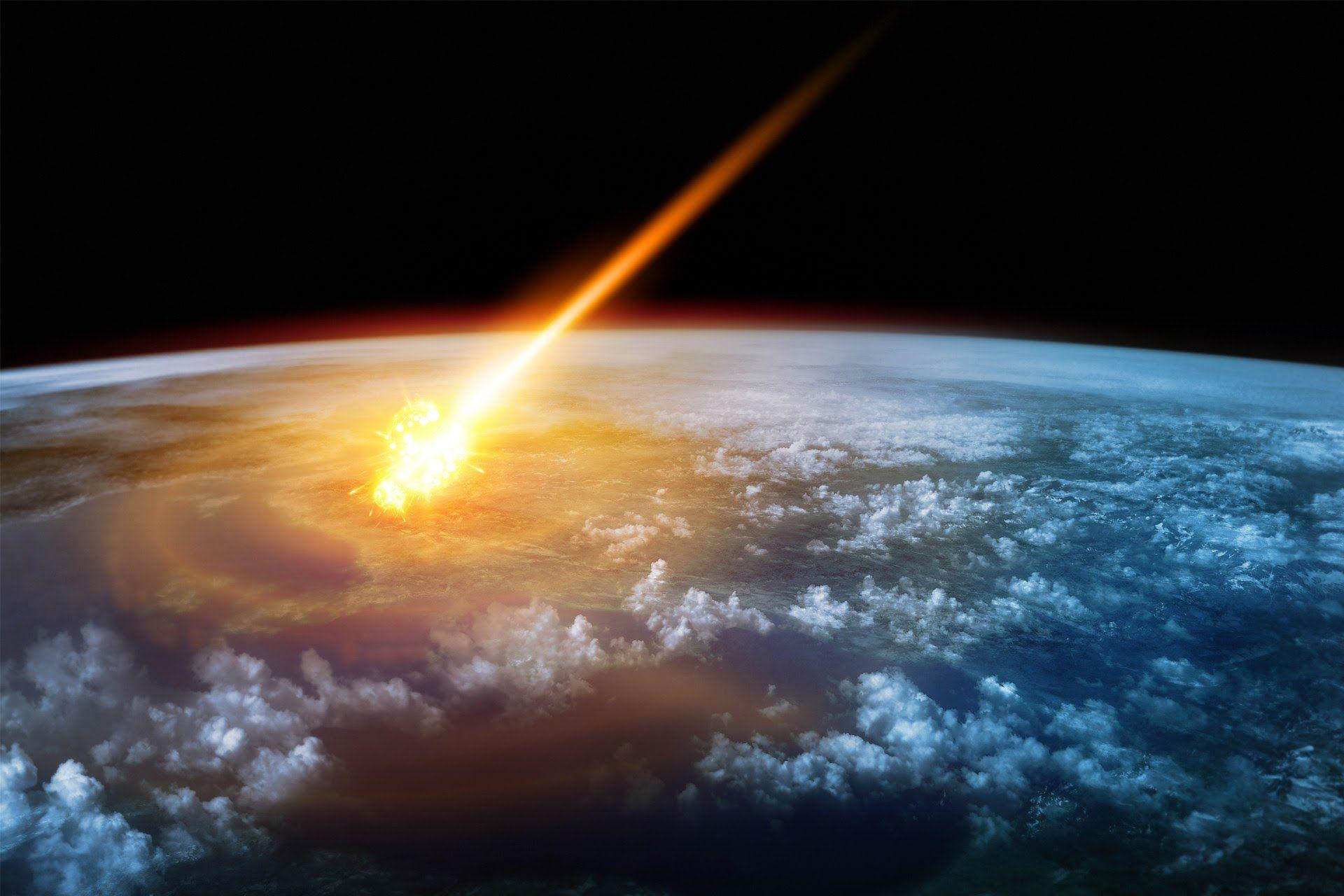 8
Методи знищення або зміни траєкторії астероїда
Ядерний вибух.

Лазерне випромінювання.

Маска для відбивання світла.

Астероїдний гравітаційний буксир.
9
Ядерний вибух
10
Лазерне випромінювання
11
Маска для відбивання світла
12
Астероїдний гравітаційний буксир
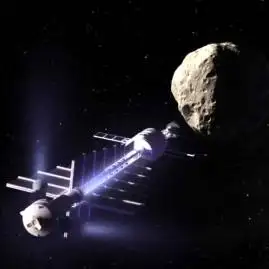 13
Висновки
Великі астероїди можуть представляти серйозну небезпеку для Землі, особливо якщо їх траєкторія прямує у бік нашої планети. Енергія, яка виділяється при ударі астероїда діаметром 300 м, має тротиловий еквівалент 3000 мегатонн, або 200 тис. атомних бомб, подібних до тієї, що скинута на Хіросіму. При зіткненні з астероїдом діаметром 1 км виділяється енергія з тротиловим еквівалентом 106 мегатонн, при цьому викид речовини на три порядки перевищує масу астероїда. З цієї причини зіткнення із Землею великого астероїда призведе до катастрофи глобального масштабу, наслідки якої будуть посилені руйнуваннями штучного технічного середовища.
14
Джерела
https://universemagazine.com/ru/pechalno-izvestnyj-asteroid-apofis-otkryt-zanovo/
https://www.planetary.org/articles/will-apophis-hit-earth
15
Дякую за Увагу
16